Islandija
Otok, kjer odloča narava
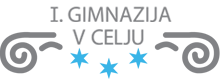 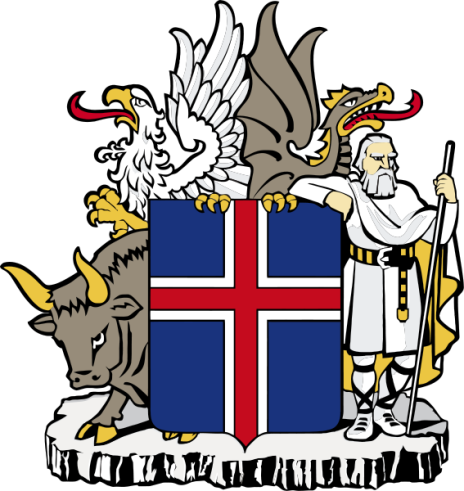 Osnovni podatki
Uradno ime: Island (Islandija)
Ureditev: Parlamentarna republika
Predsednik: Olafur Ragnar Grimsson
Predsednica vlade: Johanna Sigurdadottir
Velikost: 103,001 km²
Populacija: 320,000
Glavno mesto: Reykjavik
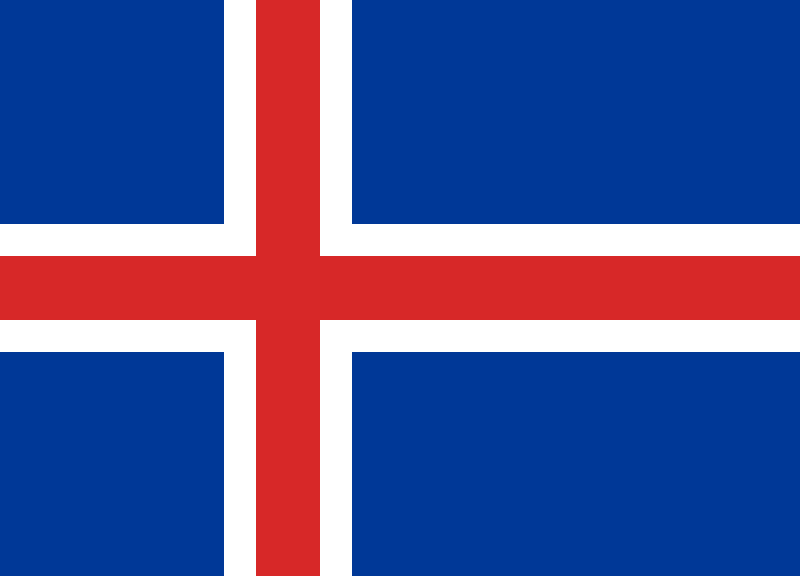 Himna
Lofsöngur :
http://www.youtube.com/watch?v=WPgln7NfwEk
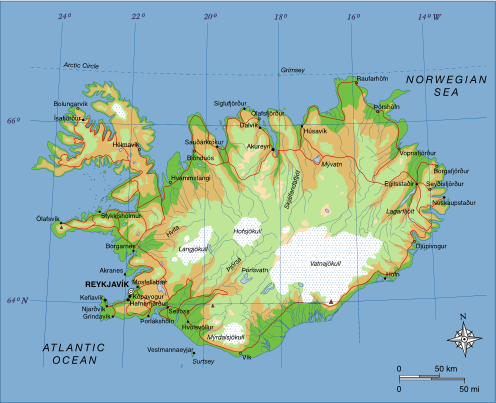 Kratka zgodovina
Keltski menihi
Ingolfur Anarson (874)
Thingvellirski parlament (Althing – 930)
Islandsko združenje
Norveška (1262)
Danska (1380) – Kalmarska unija 
Personalna unija (1918)
Samostojnost in republika (1944) - ZDA
Naravnogeografske značilnosti
Zakaj je Islandija tako posebna
Geologija
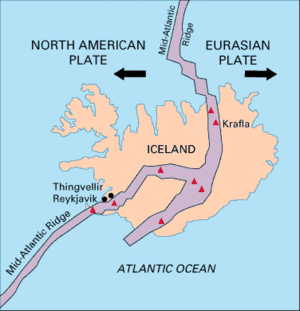 Najmlajše površje
Še vedno aktivna
Prelom med Evrazijsko in Severnoameriško ploščo 
Vulkanske kamnine (bazalt)
Vulkanizem
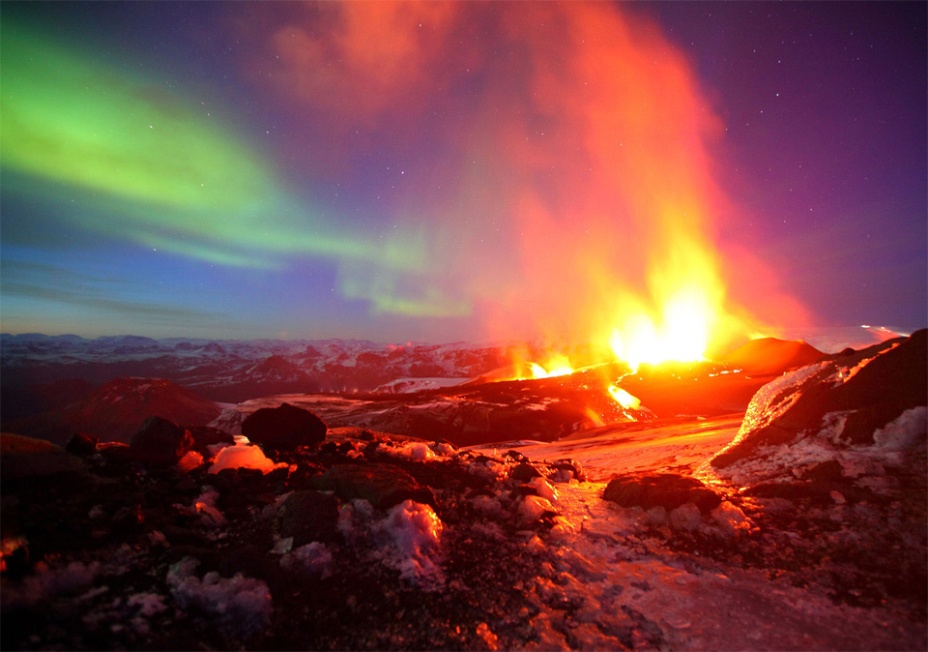 Med najbolj aktivnimi na svetu.
Vulkani: Katla, Laki, Hekla, Eldgja Eyjafjallajökull, Snaeffelsjökull
Gejzirji: Strokkur, Geysir
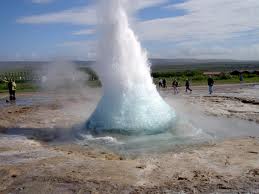 Voda in led
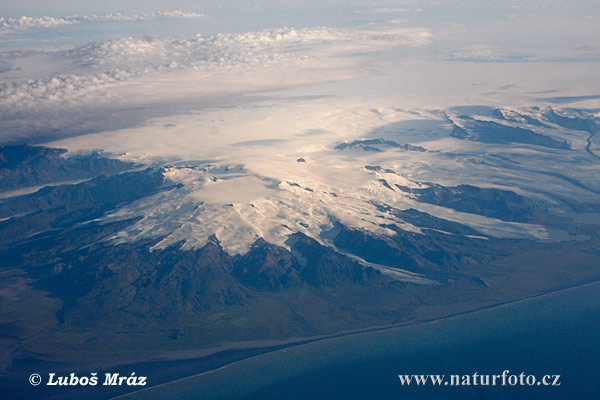 Površje prepredajo reke (npr. Thjorsa).
Obala je ledeniško preoblikovana (fjordi, sanderji)
Ledeniki (Vatnajökull – najvišji vrh Hvannadalshnúkur (2.119 m))
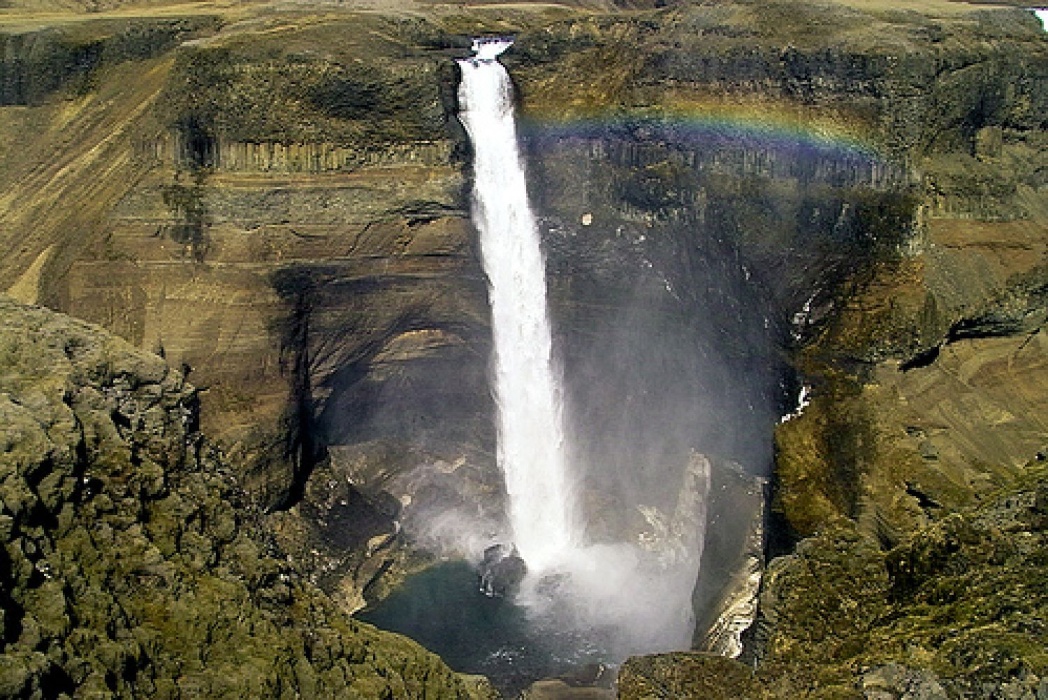 Podnebje in vegetacija
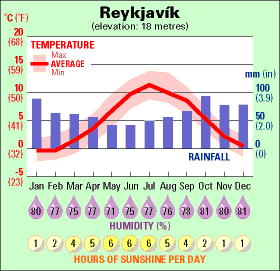 Zaradi vpliva toplega Zalivskega toka so na otoku nekoliko višje temperature. Ob S, Z in V pa tudi J prevladuje subpolarno oceansko podnebje, v notranjosti je subpolarno suho. 
Gozd (1%)
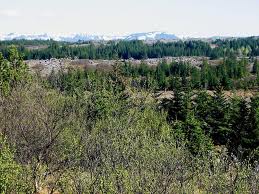 V sodelovanju z naravo
Islandski način življenja
Geotermalna in hidroenergija
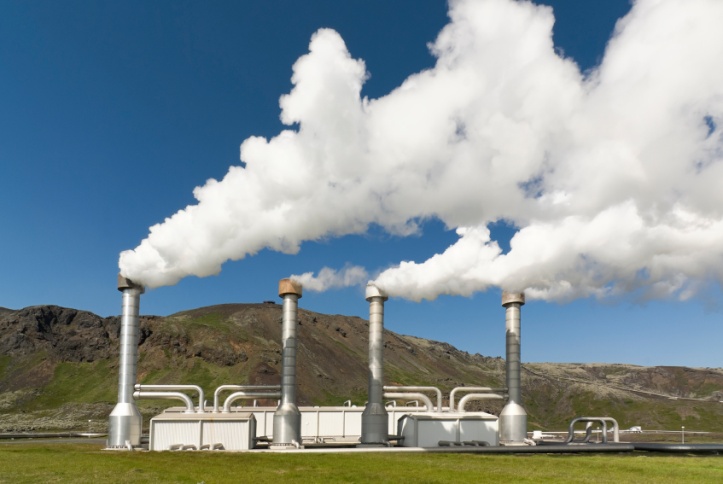 Izkoriščanje naravne toplote vode vrelcev
Geotermalne elektrarne
Strmec rek.
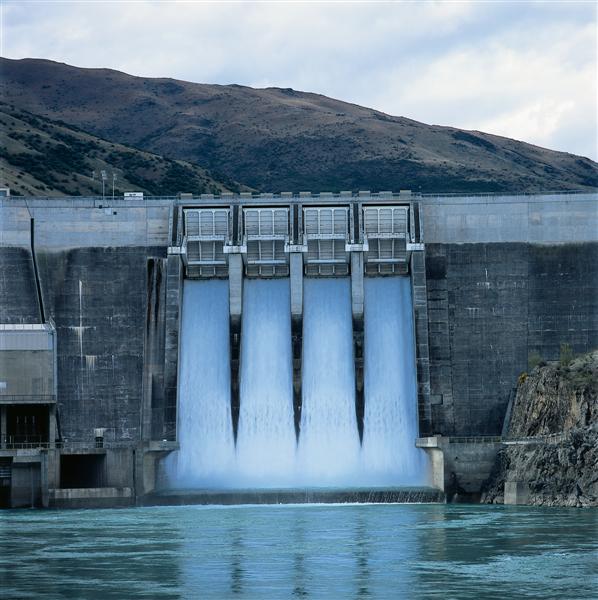 Druge posledice vulkanizma
Spektakularni pojavi.
Razvoj množičnega turizma.
Islandska “brezbrižnost”.
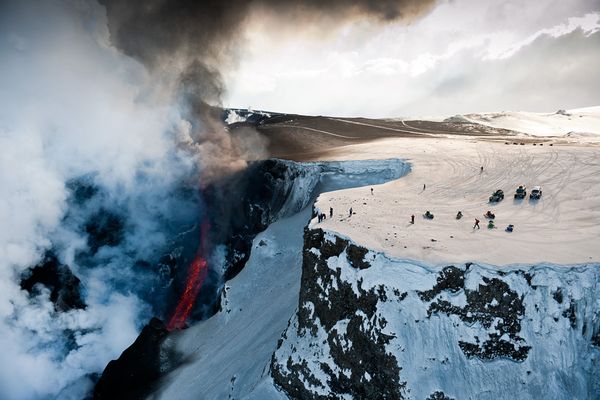 Kmetijstvo in ribištvo
Hrana se prideluje v rastlinjakih.
RIBIŠTVO 
Ribiške vojne z Veliko Britanijo (1958-1975-1982)
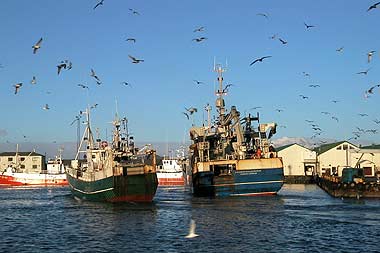 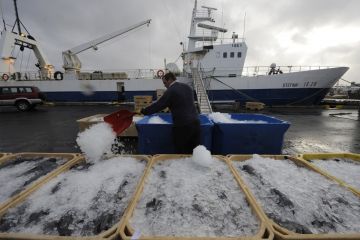 Gospodarstvo
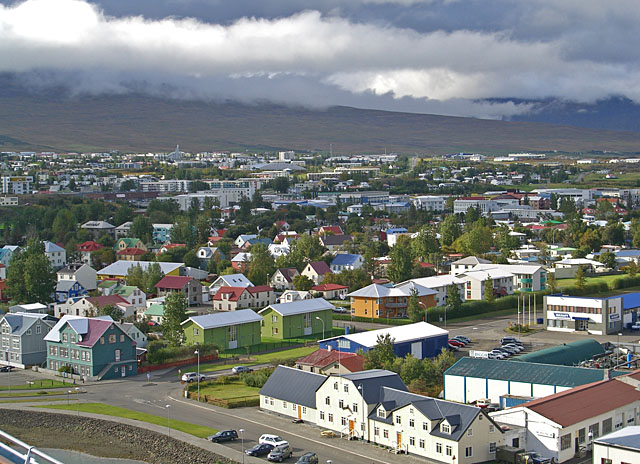 Turizem
Industrija je povezana z ribištvom
Rastlinjaki 
Blue Lagoon
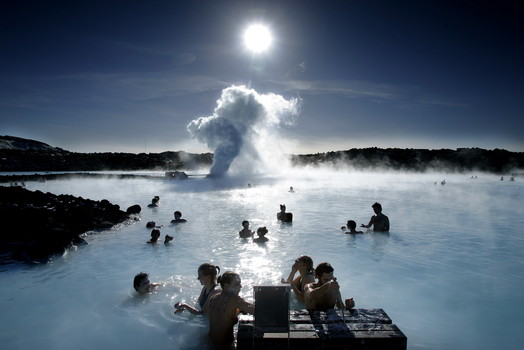 Skrb za ohranitev narave
Trije narodni parki
Urejena okoljska zakonodaja
2. najbolj ekološka država
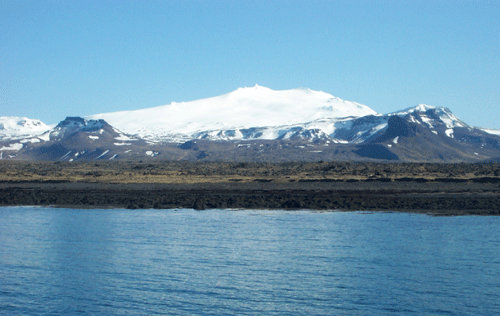 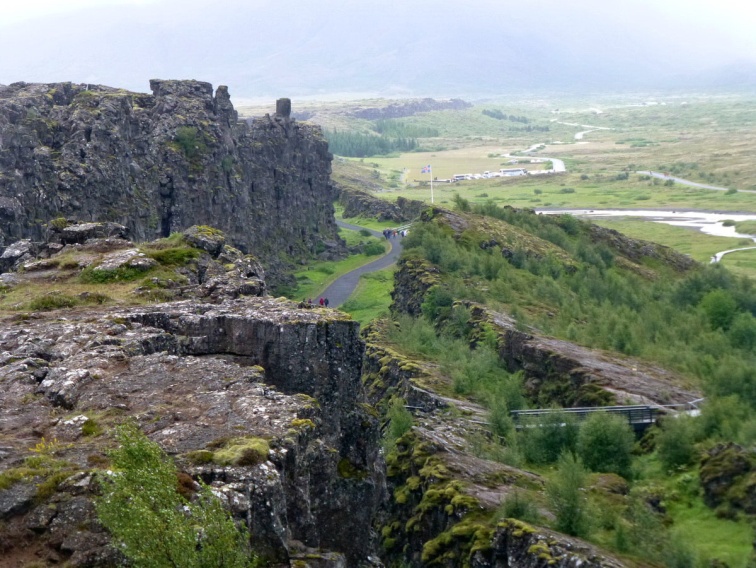 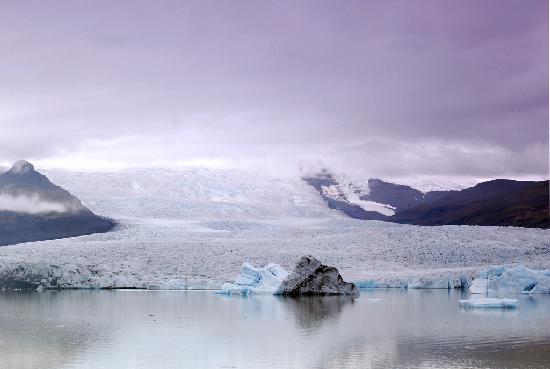 Aktualni dogodki
Od izbruhov vulkanov do finančnega zloma
Finačni zlom
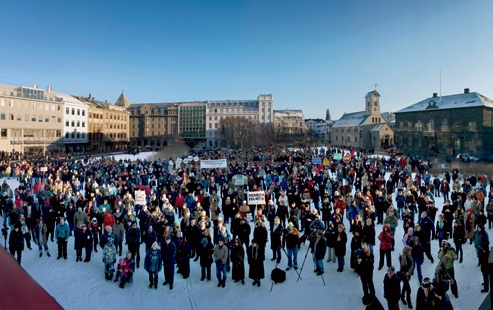 2003-2007 razvoj bančništva
2008-2009 sledi zlom bank
Masovni protesti in umik politikov
2009 – Obljuba odplačanega dolga VB, Nacionalizacija bank (Johanna Sigurdadottir)
Od tedaj jim gre bolje
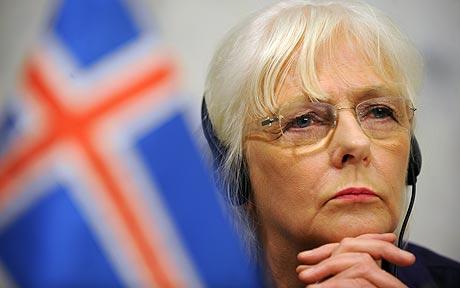 Eyjafjallajokull
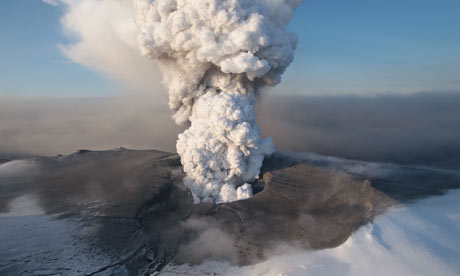 Izbruh spomladi 2010
Oblak vulkanskega prahu seže 20 km 
Ohromljen letalski potniški promet nad večino Evrope.
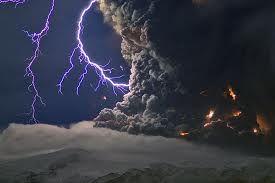 Viri
-Evropa, Geografija za 2. in 3. letnik gimnazije; J. Senegačnik et. al.; Modrijan; Ljubljana 2008
National Geographic
http://en.wikipedia.org/wiki/Iceland
http://www.visiticeland.com/
http://www.bluelagoon.com/
Konec
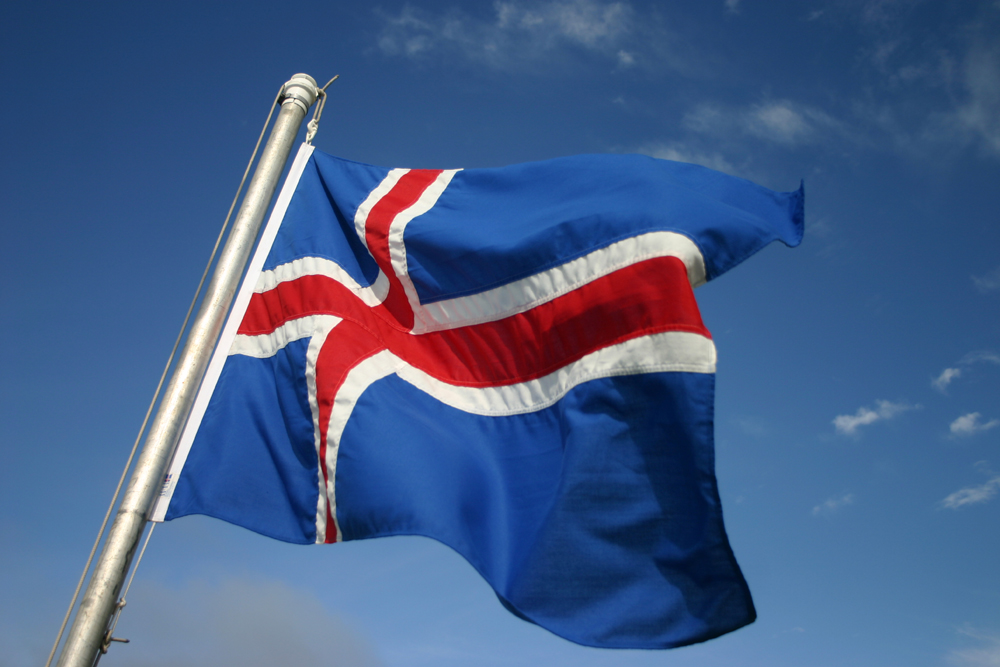 Hvala za pozornost!